Enzymes
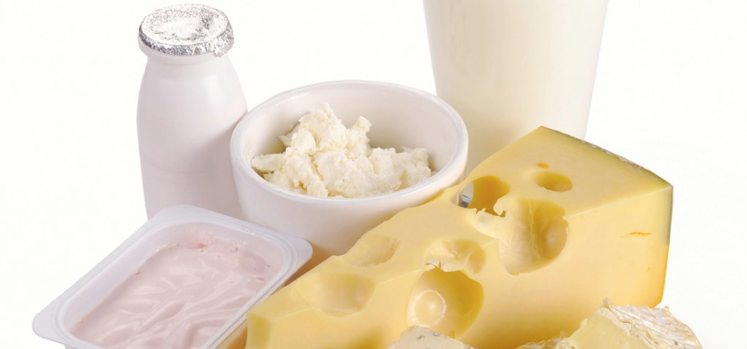 Review
What is a protein?
Review
What is a protein?
Amino acids chained together and folded into a particular structure.
Review
What is a protein?
Amino acids chained together and folded into a particular structure.

What do proteins do?
Review
What is a protein?
Amino acids chained together and folded into a particular structure.

What do proteins do?
They carry out functions in the body (digestion, hormone signaling, immune responses, etc.)
Protein function
Some proteins help chemical reactions in the body to happen faster.
Digestion
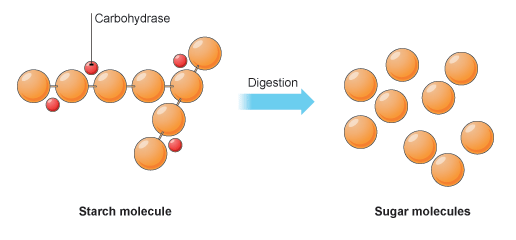 Protein function
Some proteins help chemical reactions in the body to happen faster.
Enzymes act as catalysts.
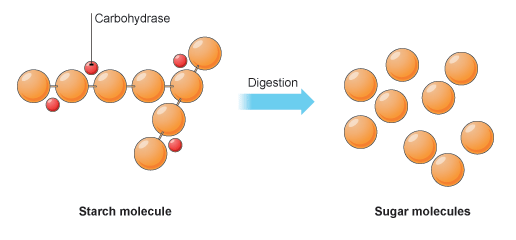 Catalysts
Enzymes lower the activation energy of a chemical reaction.
Activation energy = energy required for a chemical reaction to take place.
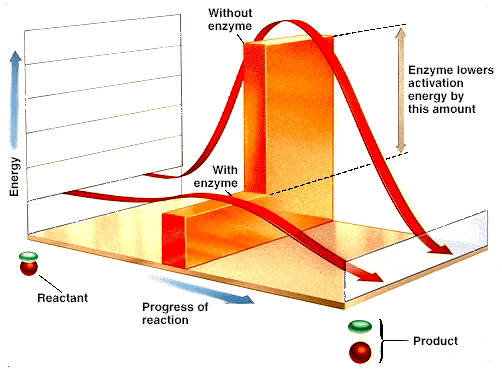 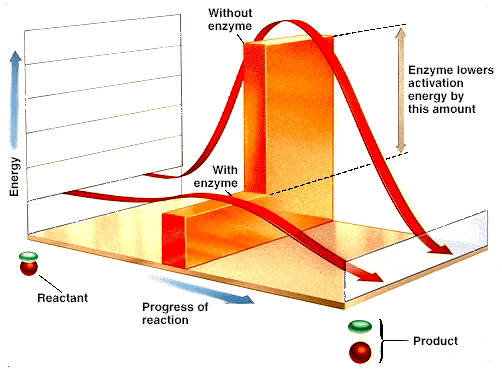 Enzyme – what is it?
They are proteins that help chemical reactions to take place.
They are specific for each reaction.
They are reusable.
Parts of enzymatic reactions
Substrate = molecule that binds to the enzyme before the reaction.
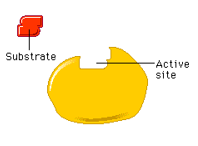 Parts of enzymatic reactions
Active site = the location on the enzyme where substrates bind during the reaction.
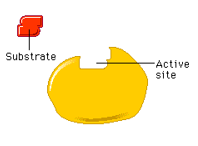 Parts of enzymatic reactions
Enzyme-substrate complex = the molecule formed when the enzyme and substrate temporarily bind together.
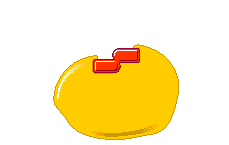 Parts of enzymatic reactions
Product = the molecule that results from the reaction.
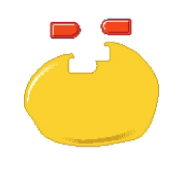 Types of reactions
Enzymes can bond substrates together OR break a substrate apart.
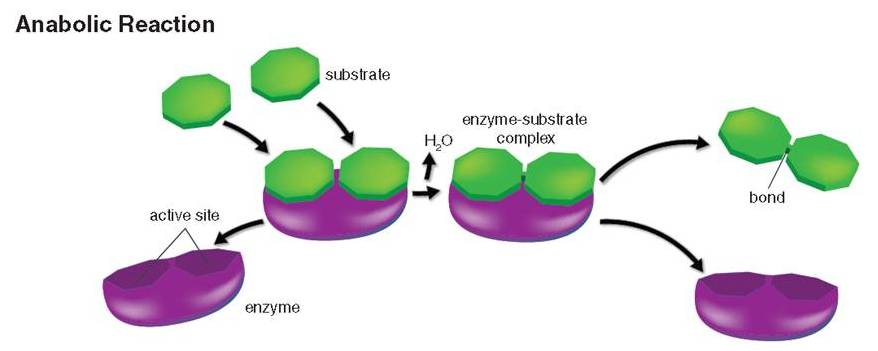 Lock & key
Enzymes and substrates fit very specifically




http://www.kscience.co.uk/animations/anim_2.htm
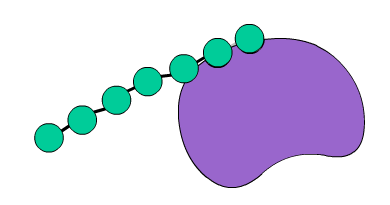 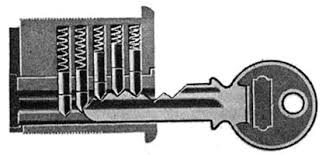